Expression of Interest for hosting the “Applied Antineutrino Workshop, AAP-2017” atBhabha Atomic Research Centre (BARC), Mumbai, India
BARC has a growing neutrino physics program
50000 ton INO detector recently approved for construction
Reactor monitoring demonstration initiated at 100 MWt DHRUVA  reactor
A large phenomenological and theoretical neutrino community in associated institutions interested in the applied antineutrino physics program

If approved by our management, we can host AAP-2017 at BARC conference center
BARC, 05 Dec 2015
1
Mutual benefits:
Benefit to our program : exposure to experienced community of neutrino detector developers and new results 

Benefit to foreign participants : first-ever meeting in India; new community of enthusiasts for fundamental and applied neutrino physics
BARC, 05 Dec 2015
2
Details
Up to 50 foreign participants
100 Indian participants
Plenary and poster sessions
Can prepare conference proceedings
Easy access to Mumbai from many foreign cities 
Can accommodate a 2-3 day workshop in November-December 2017
BARC, 05 Dec 2015
3
Where ?
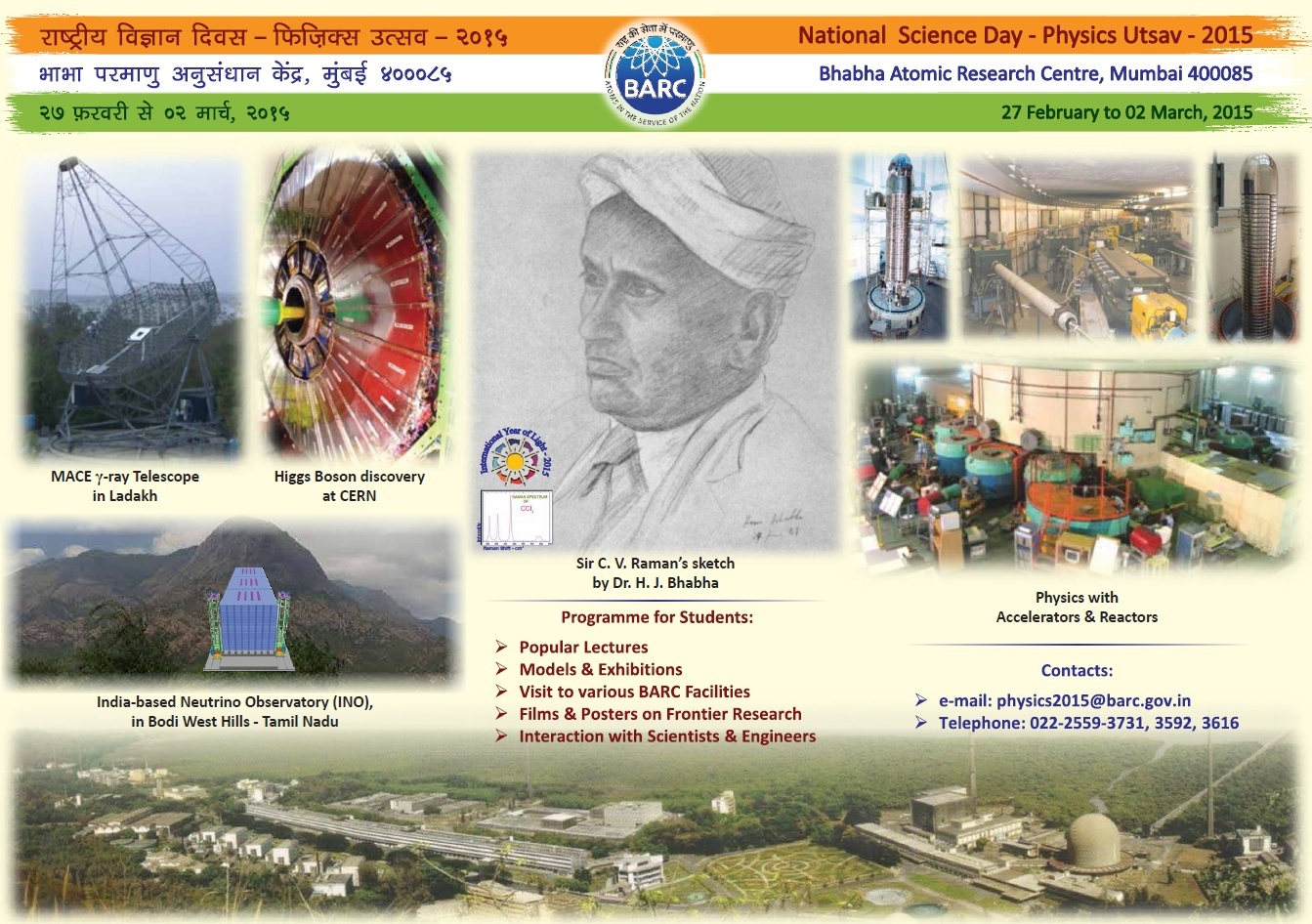 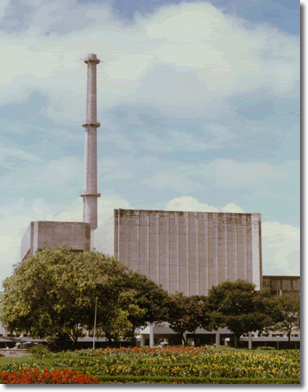 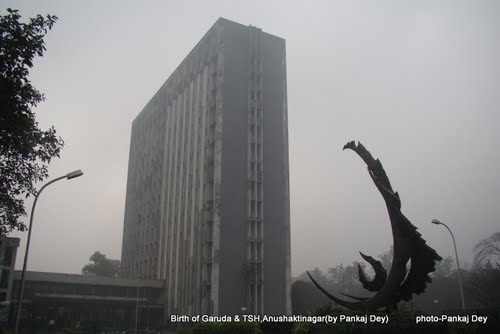 Meeting Venue 
Guest House, Anushaktinagar, 
adjacent to BARC Campus
Dhruva Reactor
BARC, 05 Dec 2015
4
Hotel Accomodation & Transportation
Pickup from airport to Hotel and drop to airport 
Transport from hotel to  Workshop venue
Assistance in any  local transport
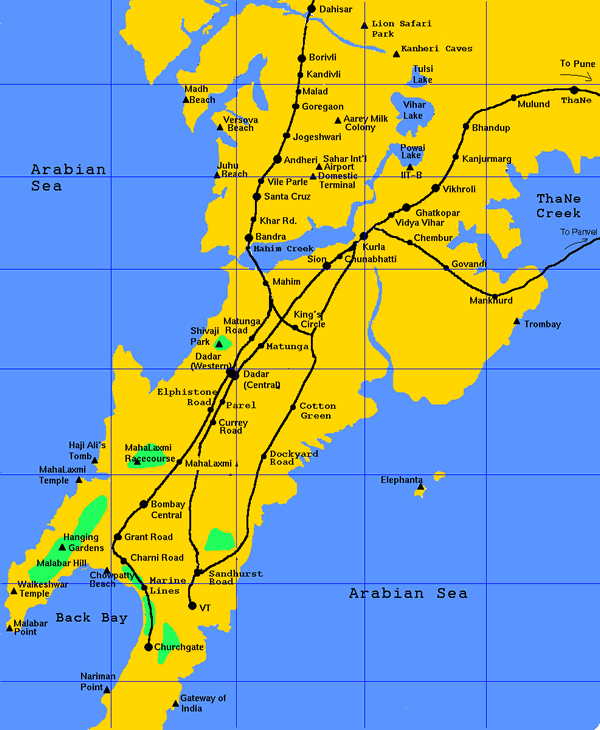 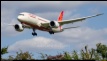 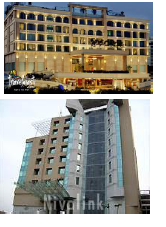 BARC
Hotels : 
www.tungahotels.com 	:  10 km,  100-150 $
www.jewelofchembur.com 	: 5 km 100-150 $
Fortune Exotica 		: 12 km
Few accommodation in BARC Guest House
BARC, 05 Dec 2015
5
Local Support
Main Auditorium adjacent to BARC campus 
Poster and parallel discussion sessions
Canteens & Banquet Dinner
Partial Financial support :  from BRNS
	(Board of Research in Nuclear Sciences)
BARC, 05 Dec 2015
6
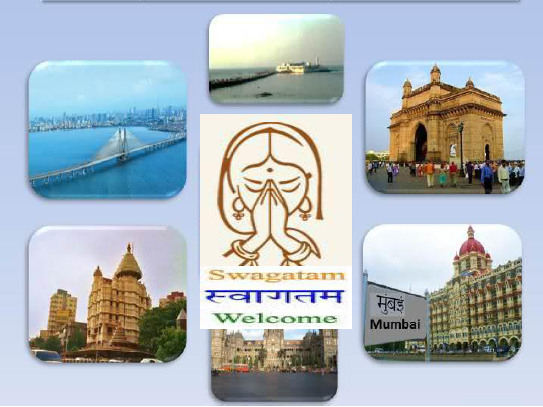 BARC, 05 Dec 2015
7